Računalo bonton
Što je računalo ?
Koji su dijelovi računala ?
Zašto djeca ne smiju na internet bez nadzora odraslih osoba?
Što djeca smiju sama na internetu?
Što je računalo
Računalo je složen uređaj koji služi za učenje i zabavu.
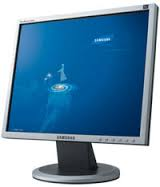 Koji su dijelovi računala?
Dijelovi računala su:
 zaslon
 kućište 
 miš
 tipkovnica
 kamera
 pisač 
 zvučnici 
 mikrofon
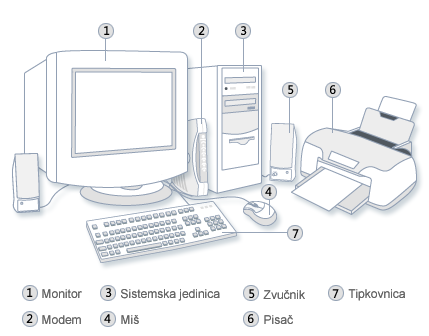 Zašto djeca ne smiju na net bez nadzora?
Zato što ima svakakvih ljudi na internetu koji se lažno predstavljaju ,a neka djeca su naivna i tako se sprijatelje s nepoznatim osobama, ne znajući da su to opasni ljudi.


        Oprez !
Što djeca  Smiju na interNETU?
Djeca na internetu smiju sama igrati igrice  ,učiti i pisati zadaće.
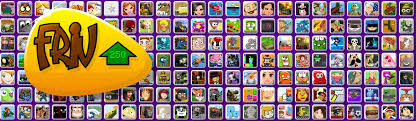 oprez!
Ne dajte djeci da sami upravljaju računalom!
Ne stavljajte svoje osobne podatke na internet!
Ne razgovarajte sa nepoznatim osobama!
Hvala na pozornosti !
Izradile :RENATA SOLDO I REA SATINOVIĆ 4.C

OPREZ NA INTERNETU!
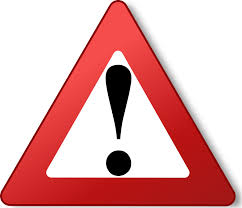